Percentages:Simple Interest
Intelligent Practice
Silent 
Teacher
Narration
Your Turn
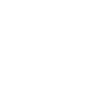 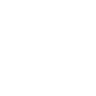 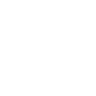 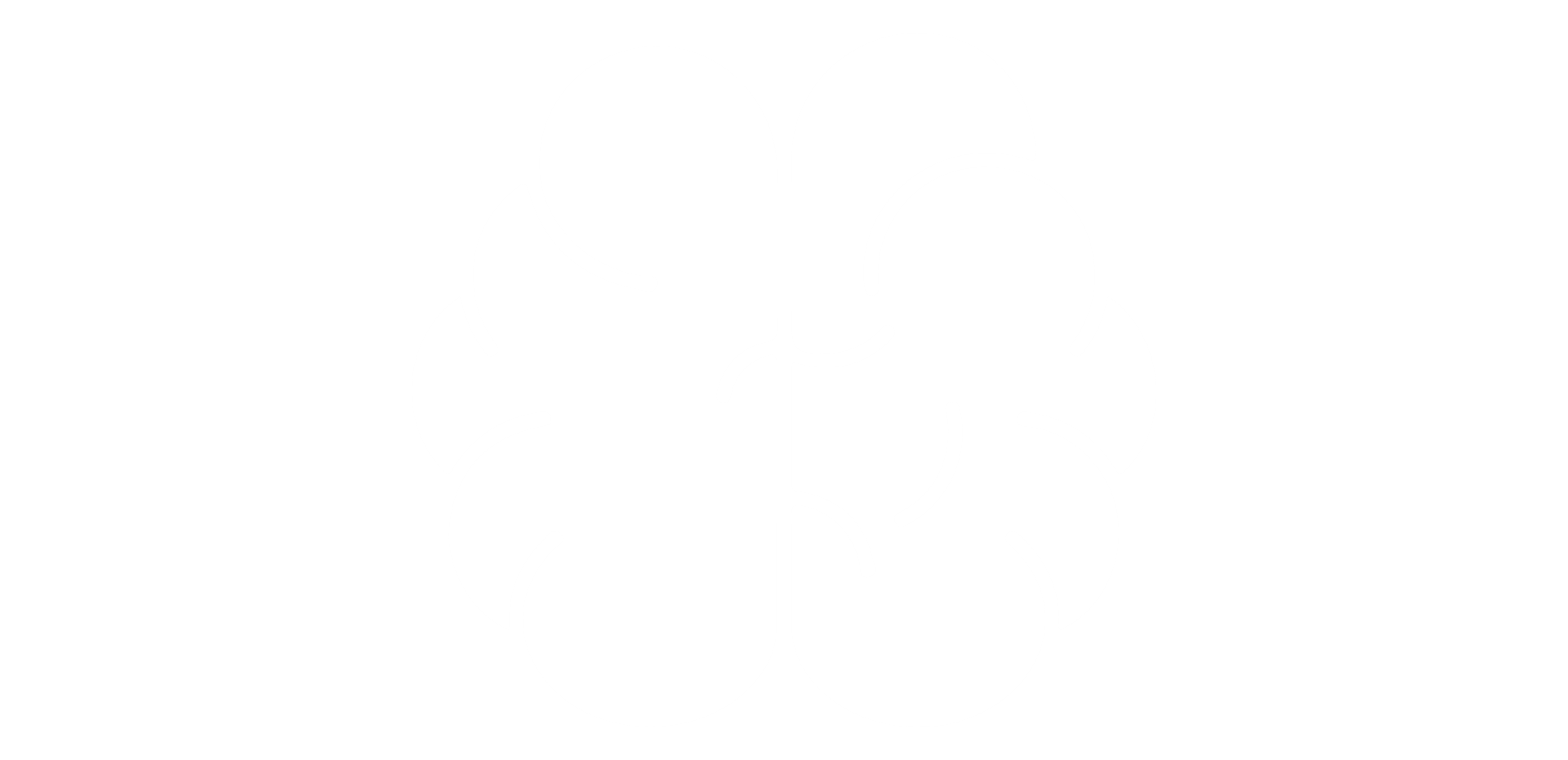 £2000 is invested at 10% simple interest.
What is the value at year 20?
Practice
Worked Example
Your Turn
£2000 is invested at 10% simple interest.
£4000 is invested at 10% simple interest.
What is the value at the end of year 1?
What is the value at the end of year 1?
10% = 200
10% = 400
=2000 + 200
=2200
=4000 + 400
=4400
What is the value at the end of year 2?
What is the value at the end of year 2?
10% = 200
10% = 400
=2000 + (200 x 2)
=2400
=4000 + (400 x 2)
=4800
What is the value at the end of year 20?
What is the value at the end of year 20?
10% = 200
10% = 400
=2000 + (200 x 20)
=6000
=4000 + (400 x 20)
=10000
£1000 is invested at 5% simple interest
1)  What is the value after 1 year
2)  What is the value after 2 years
3)  What is the value after 5 years
4)  What is the value after 10 years
£1000 is invested at 5.5% simple interest
5)  What is the value after 1 year
6)  What is the value after 2 years
7)  What is the value after 5 years
8)  What is the value after 10 years
£1000 is invested at 5% simple interest
1)  What is the value after 1 year
=1050
2)  What is the value after 2 years
=1100
3)  What is the value after 5 years
=1250
=1500
4)  What is the value after 10 years
£1000 is invested at 5.5% simple interest
5)  What is the value after 1 year
=1055
6)  What is the value after 2 years
=1110
7)  What is the value after 5 years
=1275
8)  What is the value after 10 years
=1550